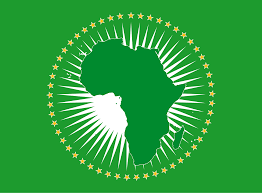 AFRICA 2020
Fiche action du projet AFRICA
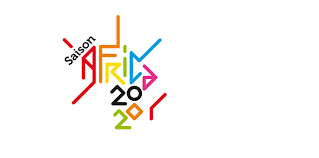 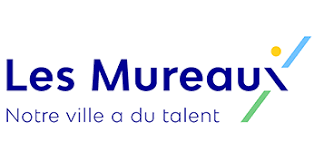 Un thème: l’Afrique aujourd’hui – demainParcours conté
Ce thème permet de traiter, avec une vision tournée vers l’avenir : 

La modernité du continent
Les liens contemporains entre la France et l’Afrique

Une problématique: En quoi la pluralité et la richesse du continent africain nous renseignent-elles sur la diversité de ce continent et sur les enjeux auxquels il devra faire face ?
Supports de réalisations possibles
Un concert 
Une exposition
Une création littéraire un conte collaboratif conté par WEB RADIO (l’Afrique contée entre nos 3 réseaux)
Un album photographique
Une correspondance entre des élèves français et des élèves africains
Un film
Une problématique, des axes de réponse
La diversité artistique
(arts plastiques et musique)
Les inégalités sociales
La diversité linguistique
En quoi la pluralité et la richesse du continent africain nous renseignent-elles sur la diversité de ce continent et sur les enjeux auxquels il devra faire face ?
Les flux migratoires
La diversité géographique (paysages)
La diversité de la faune et de la flore
Un projet interdisciplinaire
Une exposition
Un conte
Voyage en « Afriques »
Des débats philosophiques
Parler de l’Afrique 
WEB RADIO
Un concert
Un film
Des partenaires
Un conteur (association Senghor) 
Un historien (M. Colin, anthropologue.) 

Des musiciens